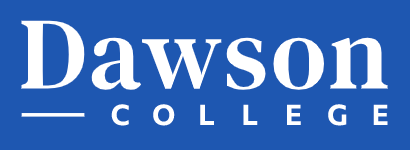 Charles, L., Aunio, A.-L., Fichten, C., Lenton, K., & Hitier, M. (2023, October 13). Can engaging in funded research be a form of professional development [Invited speakers]? Dawson College Pedagogical Day, Montreal, QC, Canada.
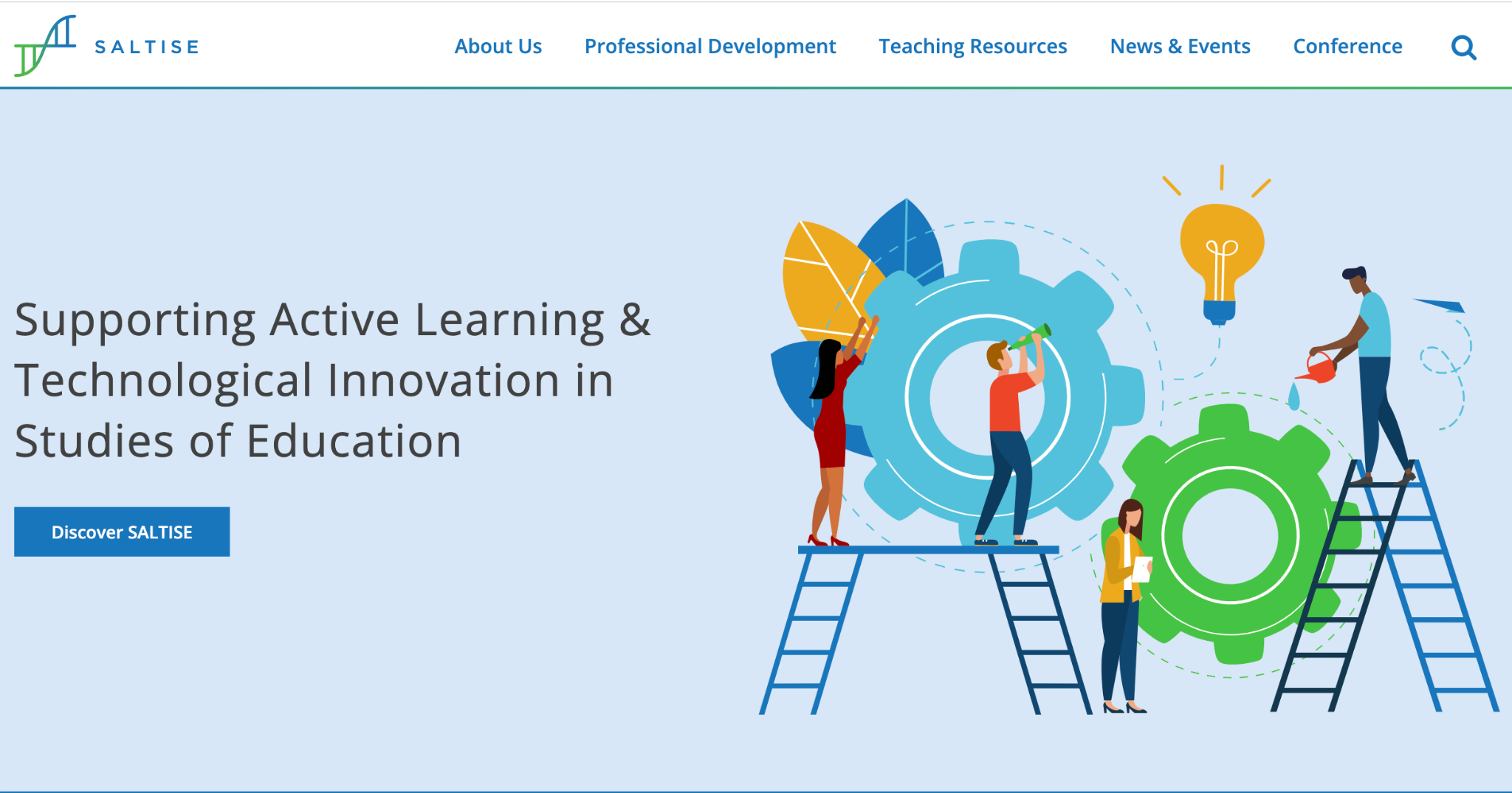 Can engaging in funded research be a form of professional development?
Dawson College 
Pedagogical Day
Oct 13, 2023
Liz Charles
Anna-Liisa Aunio
Catherine Fichten
Kevin Lenton
Mathilde Hitier
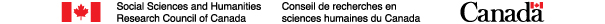 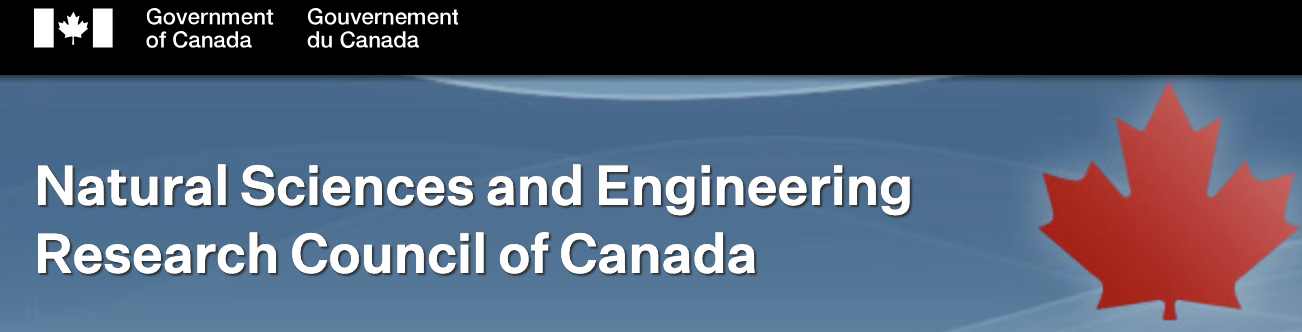 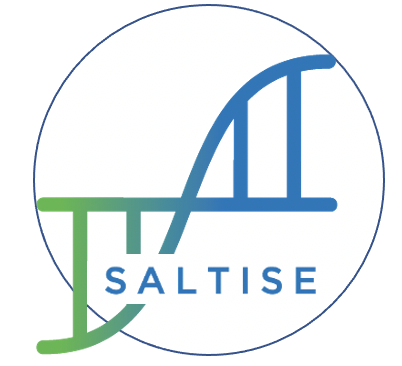 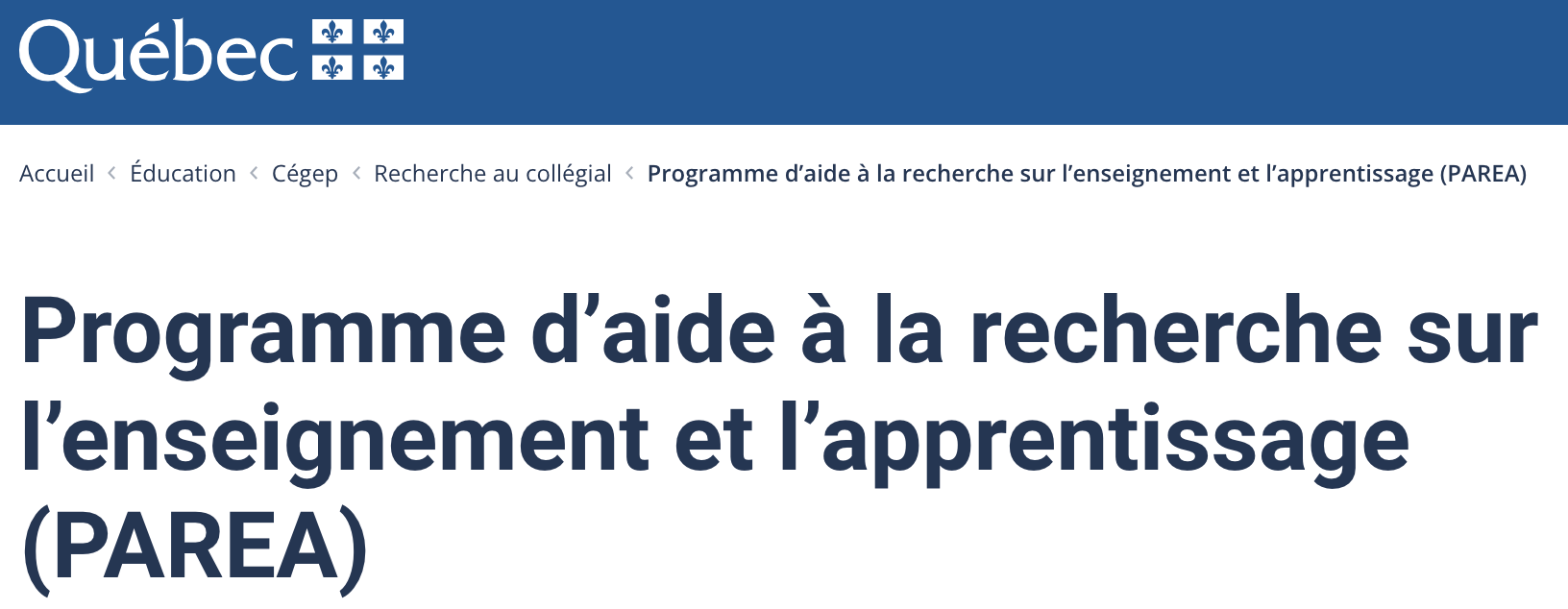 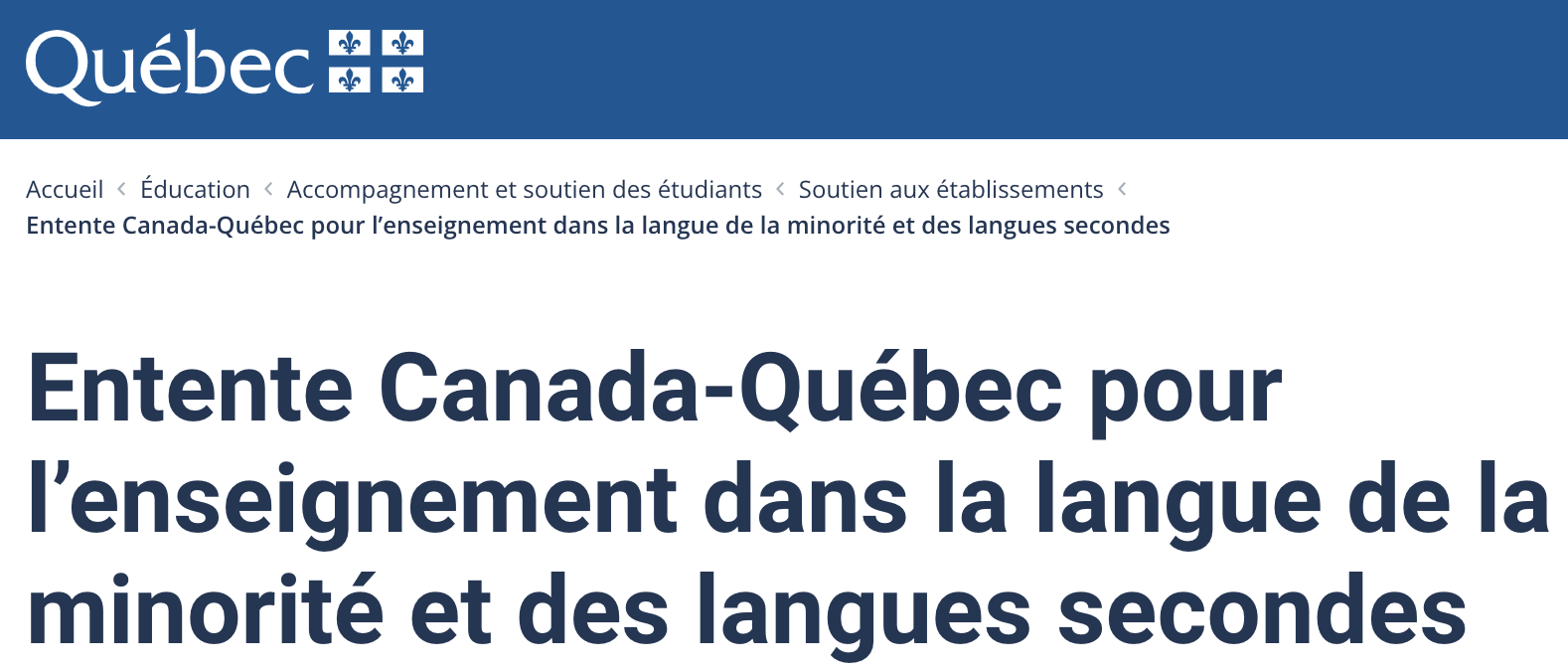 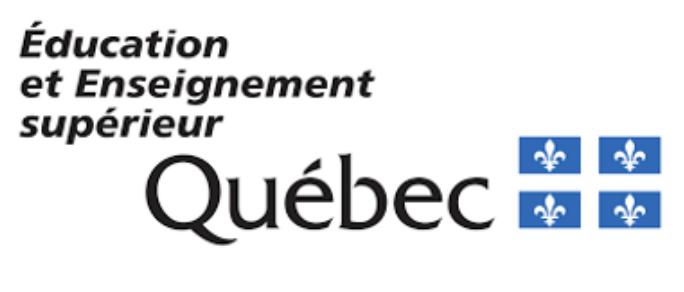 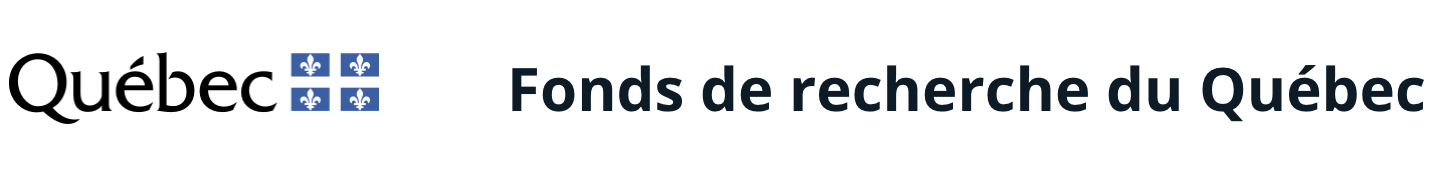 [Speaker Notes: Their team is particularly interested in thinking about new pedagogies for Brazilian middle schoolers and teenagers. They are very interested in ways teachers can adopt new approaches in the classroom, such as active learning pedagogies, and how we should train/socialize such teachers into these approaches. We thought you could share in more depth your experience with Saltise: what it is, how you manage to build and maintain it, and what are the main results and learnings so far. What are the main lessons learned through your experience with Saltise regarding teacher training and technology-rich learning experiences? Also, how would you see something like Saltise working in a country far beyond the Global North?]
Objectives
to introduce the topic of research at the college level
to list the various agencies that fund college researchers
to describe several of our projects with a focus on the following:
preparing the grant, 
building a team - if necessary, 
balancing responsibilities of teaching and conducting research

to discuss how our research contributes to changing our          teaching practices positively – i.e., professional development
 
      to ask what questions participants have4
4
1
3
2
5
[Speaker Notes: Description (70 word max)
Many college teachers are interested in understanding processes of teaching and learning but lack time or opportunity. What if such pursuits were characterized as pedagogical research and considered professional development? [insert number of teams] of college researchers will describe their experiences obtaining grants and running research projects that positively impacts their teaching practices – building knowledge, resources and communities along the way. This workshop provides insights into how to start and where to find resources.
 
Objectives: At the end of the session, participants will be able to:
Identify types of projects that make for successfully funded college-level research; which funding sources are more available to college-level researchers. Participants will also be introduced to the mechanics of the grant application processes including: preparing the grant, building a team, balancing responsibilities of teaching and conducting research. Lastly, they will engage in discussion as to ways research contributes to changing teaching practices – i.e., professional development.]
Who are we? What types of research do we do?
Introducing ourselves
Catherine’s research & her colleagues
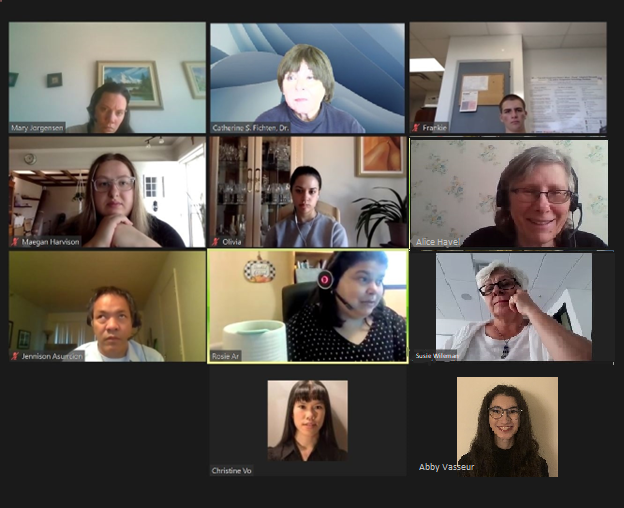 Anna-Liisa’s research & her colleagues
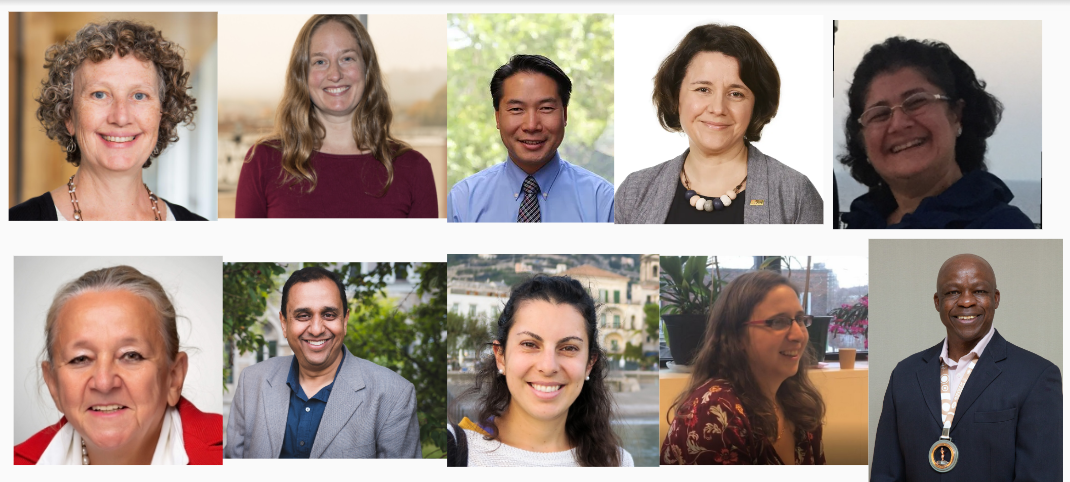 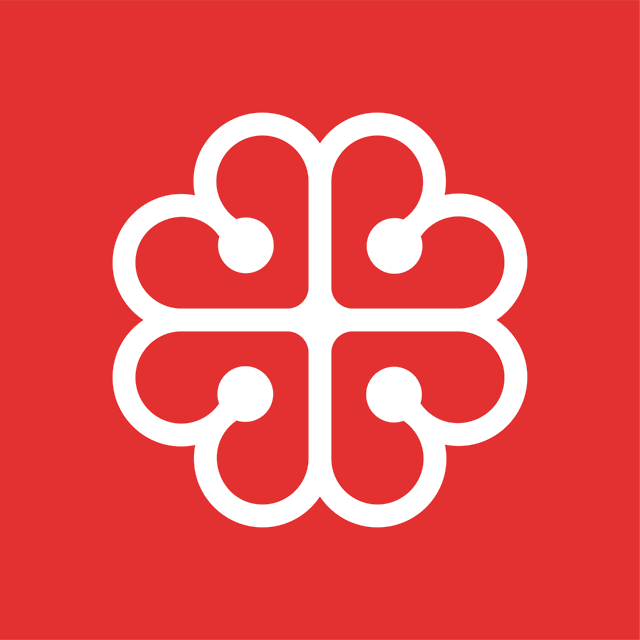 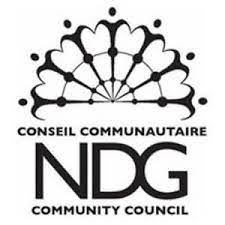 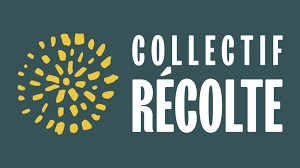 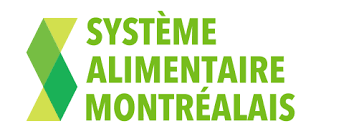 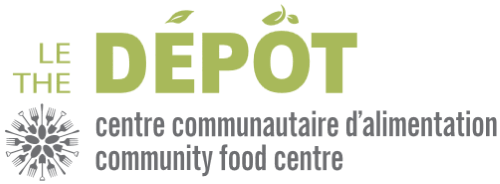 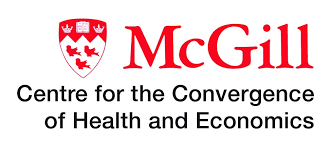 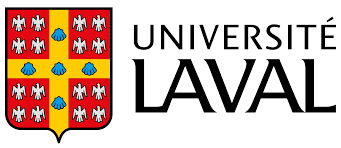 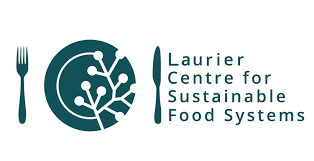 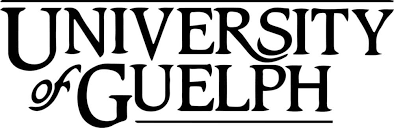 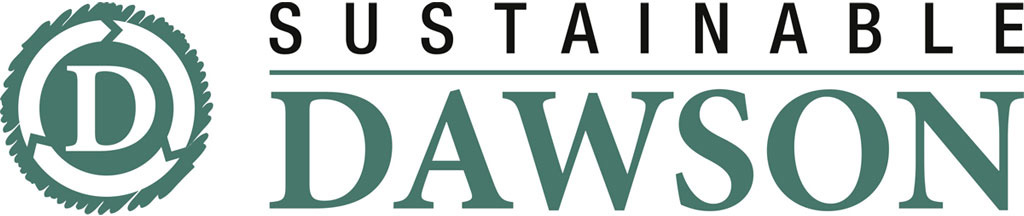 Our SALTISE  Team: Over the yearsCollaborators &Graduate Students
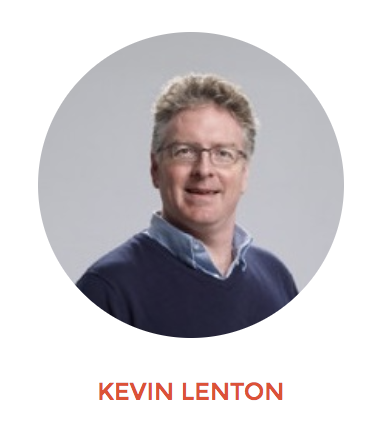 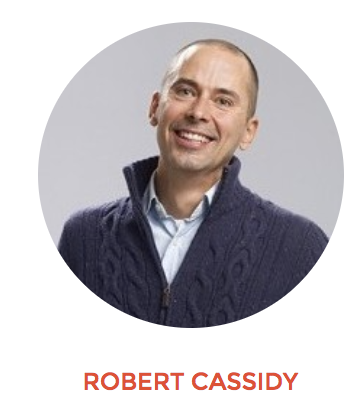 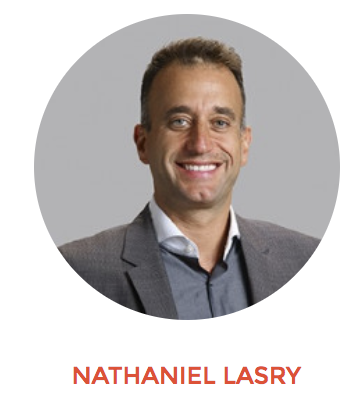 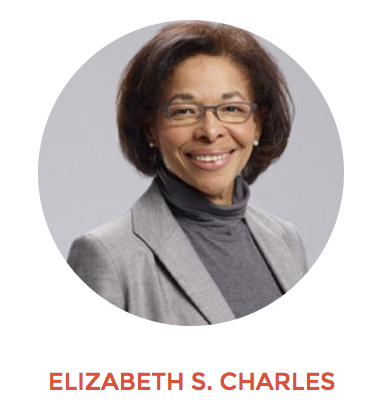 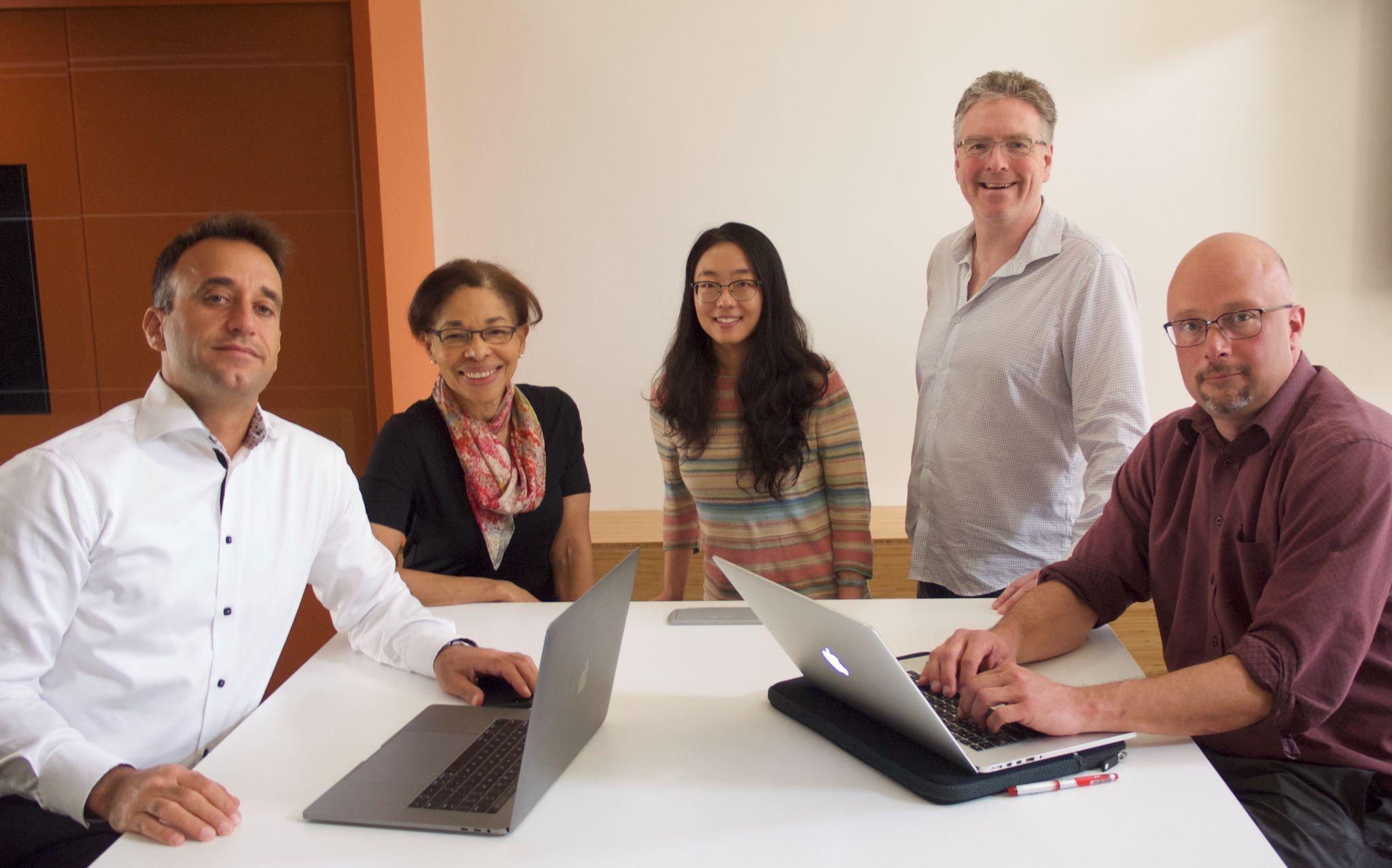 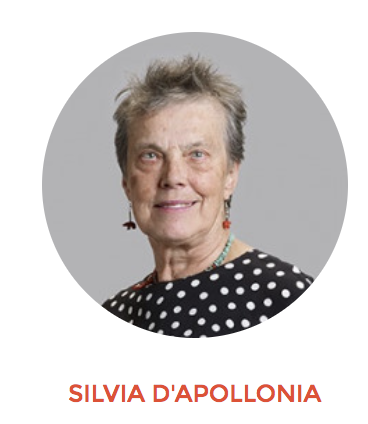 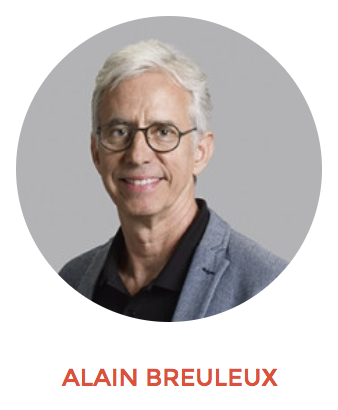 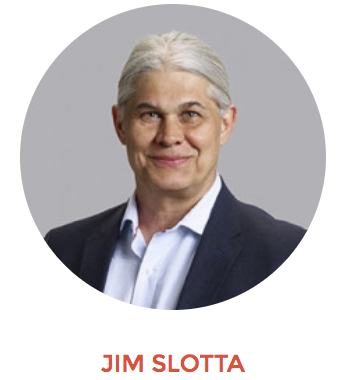 BRUNO POELLHUBER
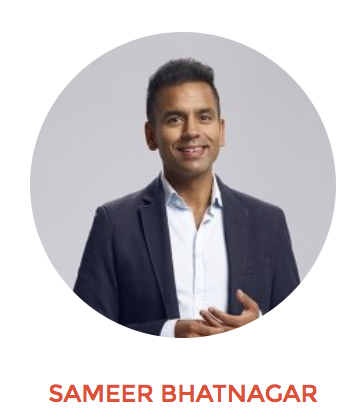 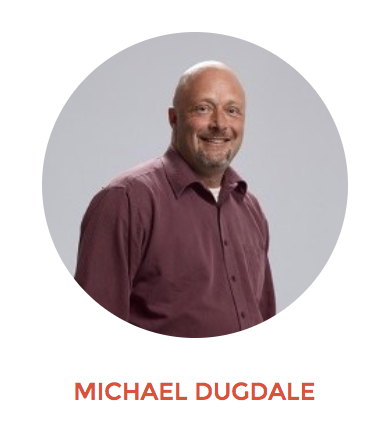 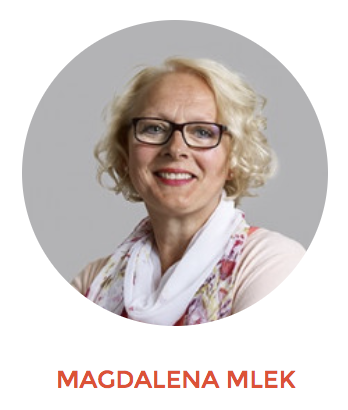 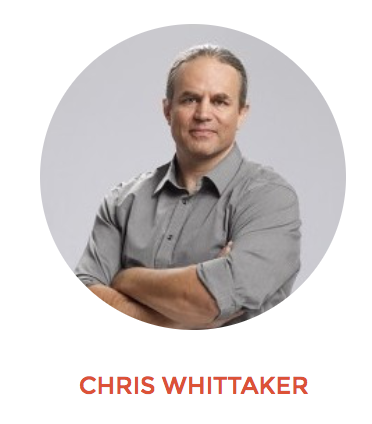 [Speaker Notes: Saltise photos]
PAREA research team
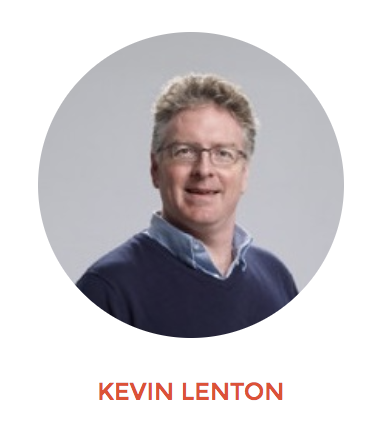 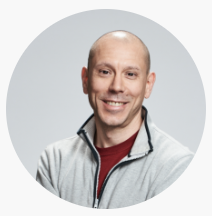 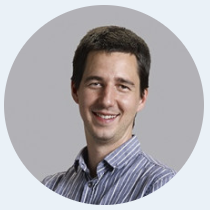 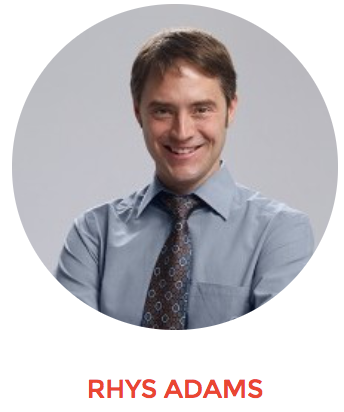 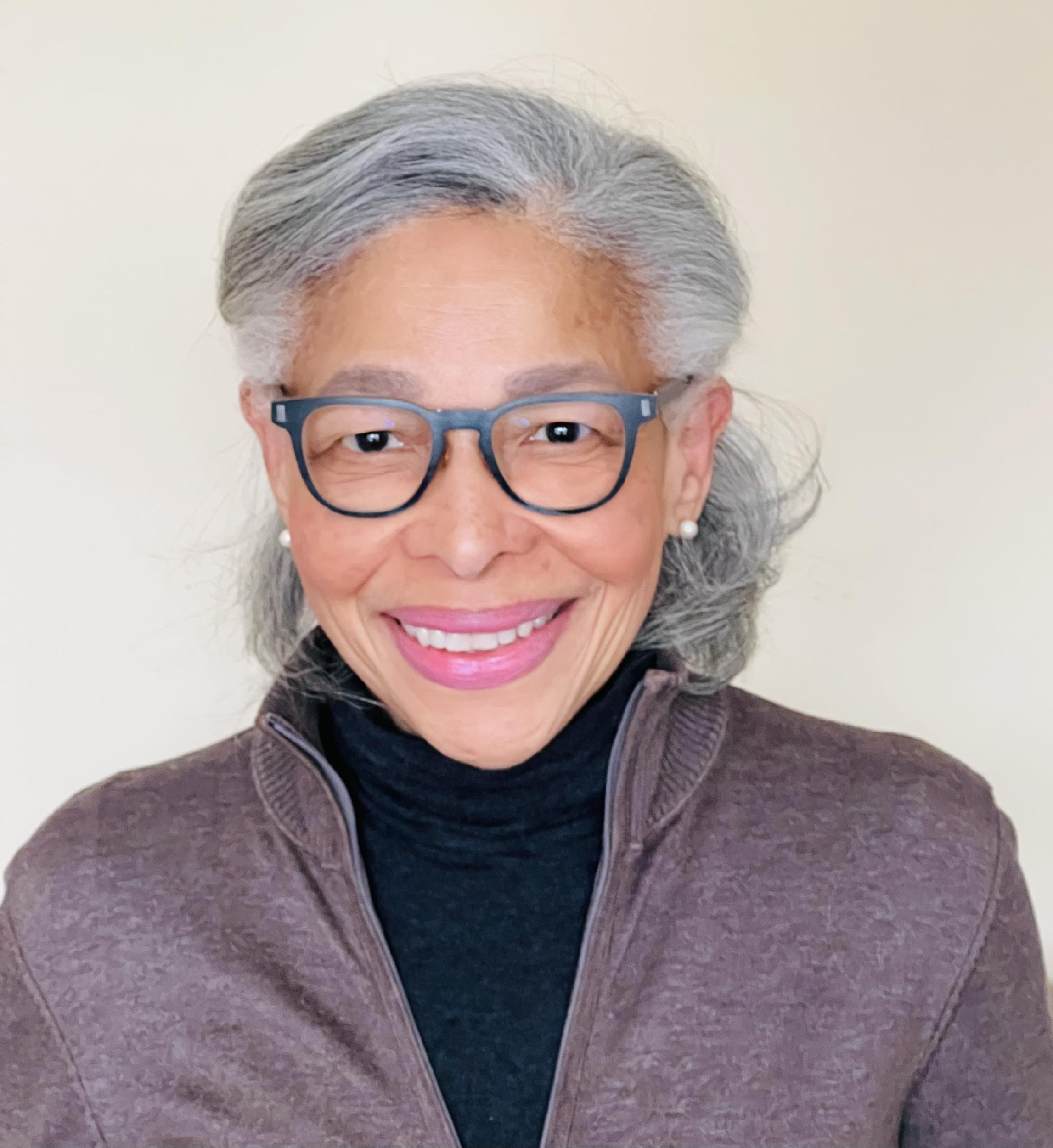 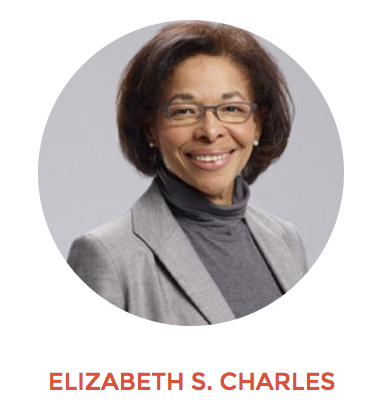 Vanier College
Dawson College
ANNE-HELENE SAMSON
JEAN-FRANCOIS
BRIERE
MATHILDE HITIER
KARL LAROCHE
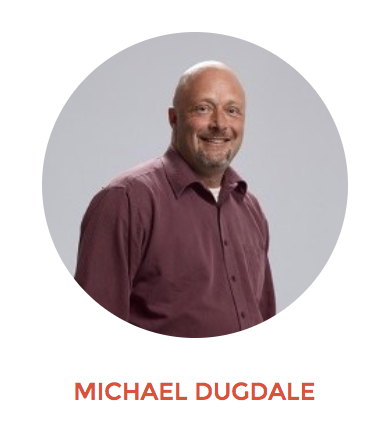 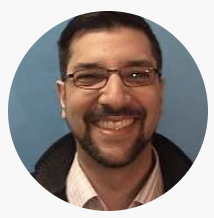 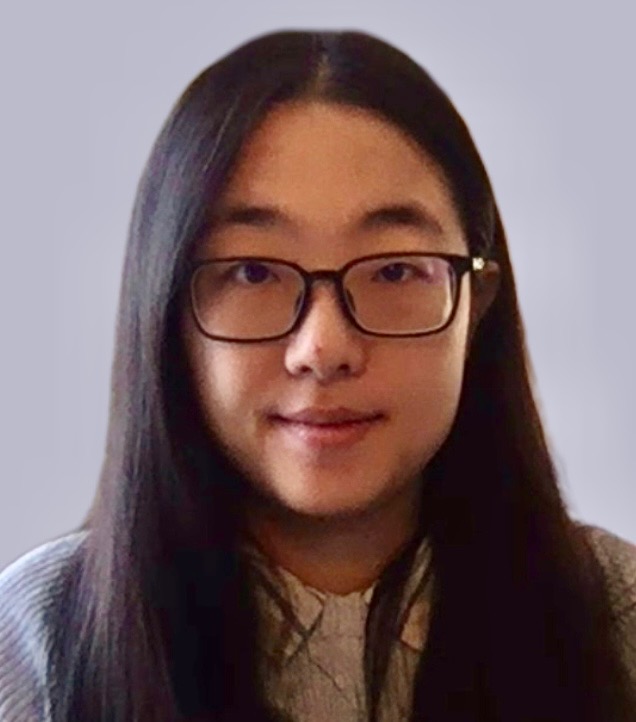 John Abbott College
McGill University
CHAO ZHANG
SEAN HUGHES
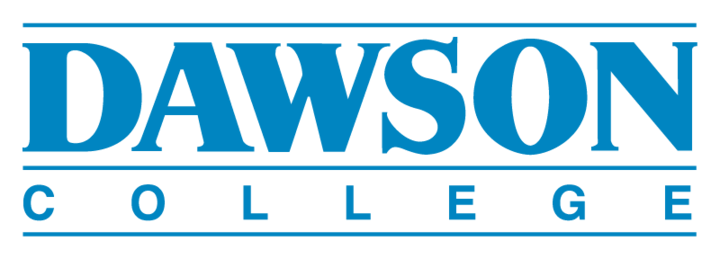 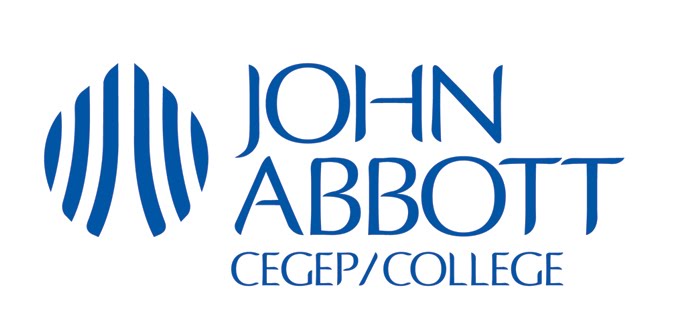 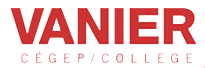 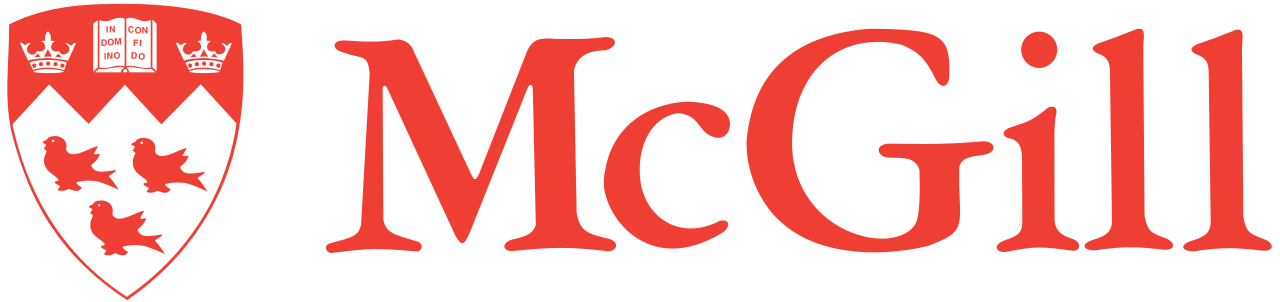 Overview of Funding Opportunities
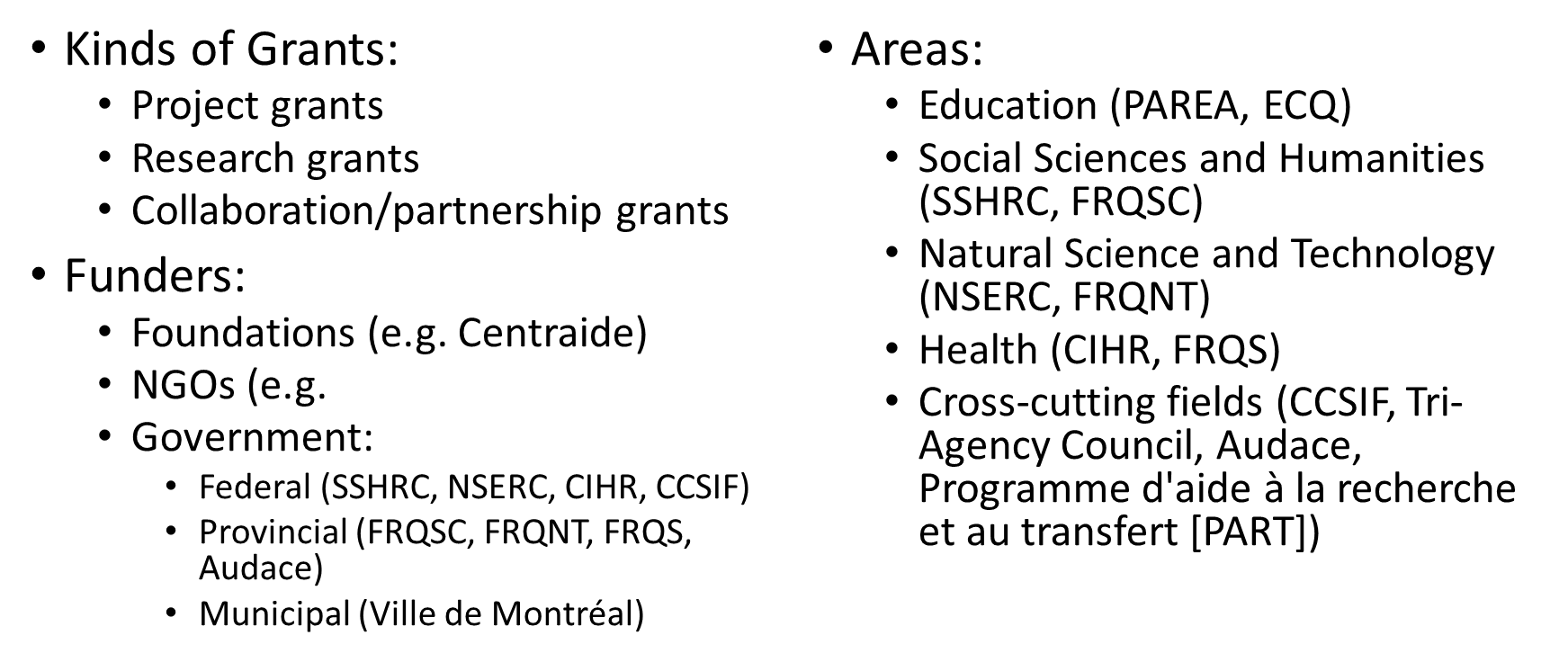 Our projects and what skills are involved
writing the grant
building a team - some grants allow individual applications
preparing & uploading applications
navigating funding agency portals
dealing with curriculum vitae requirements
applying for ethics certification – REB
TCPS: CORE 2022 
balancing responsibilities 
teaching and conducting research
evenings, weekends, summer & other holidays
Research as professional development
Implications of actively engaging in doing research:

modeling the process that are being taught
providing opportunities for students to get involved in research
contributing to college’s recruitment
contributing to your discipline’s knowledge base
avoiding burnout
Questions from participants
??????
????
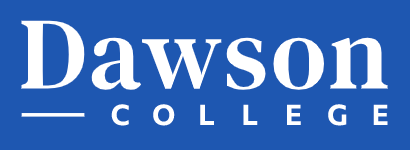 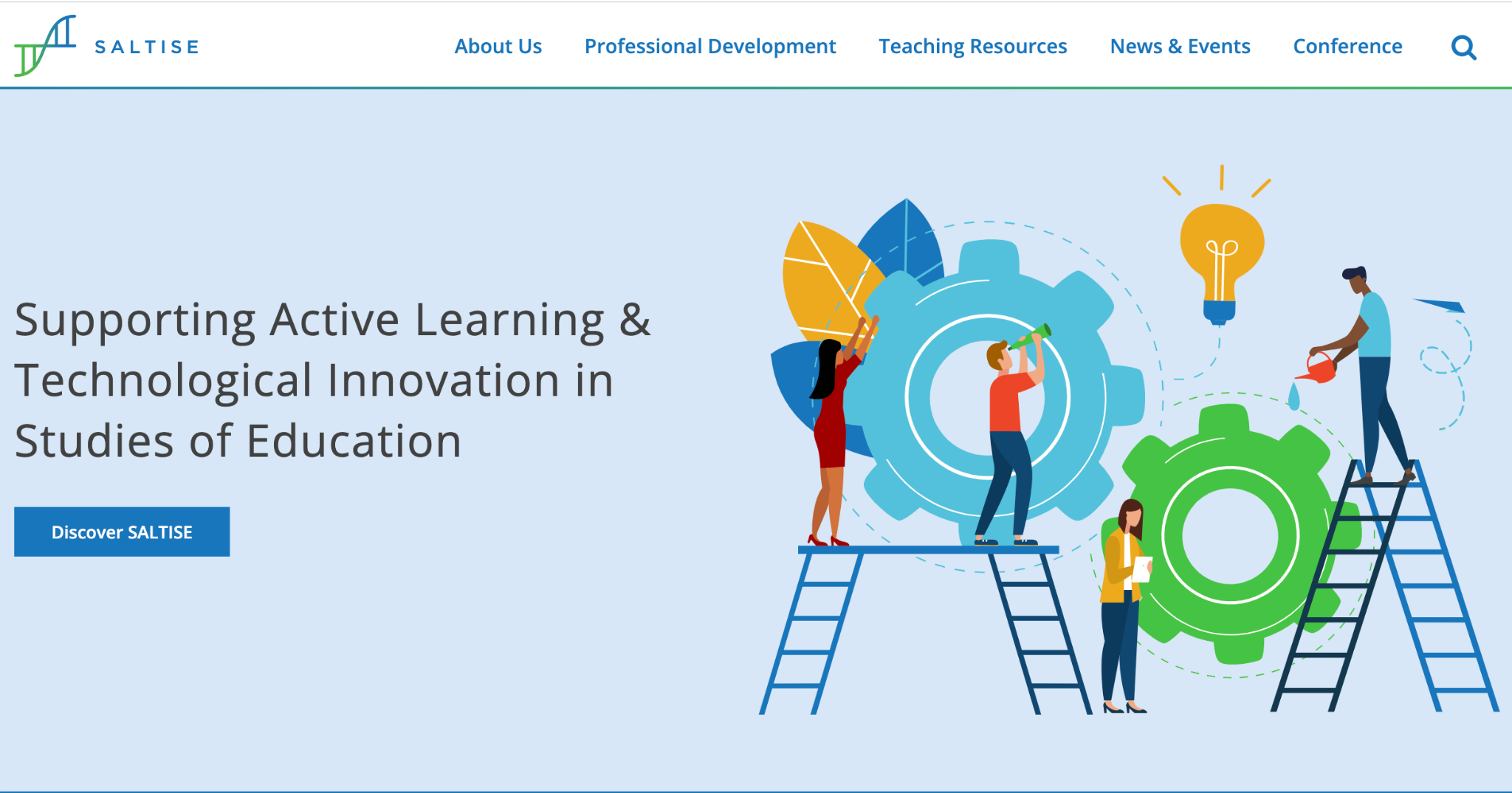 Thank You!!!
Dawson College 
Pedagogical Day
Oct 13, 2023
Please feel free to contact us directly for follow up.
Liz Charles
Anna-Liisa Aunio
Catherine Fichten
Kevin Lenton
Mathilde Hitier
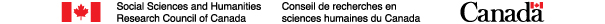 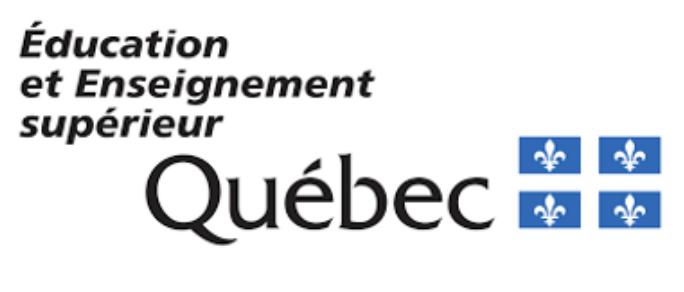 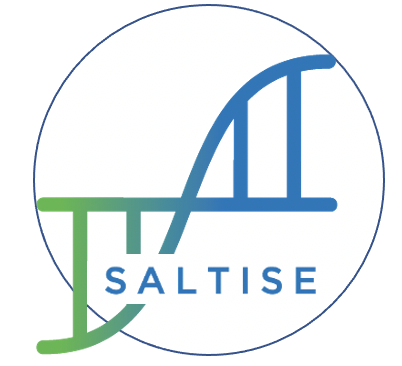 [Speaker Notes: Their team is particularly interested in thinking about new pedagogies for Brazilian middle schoolers and teenagers. They are very interested in ways teachers can adopt new approaches in the classroom, such as active learning pedagogies, and how we should train/socialize such teachers into these approaches. We thought you could share in more depth your experience with Saltise: what it is, how you manage to build and maintain it, and what are the main results and learnings so far. What are the main lessons learned through your experience with Saltise regarding teacher training and technology-rich learning experiences? Also, how would you see something like Saltise working in a country far beyond the Global North?]